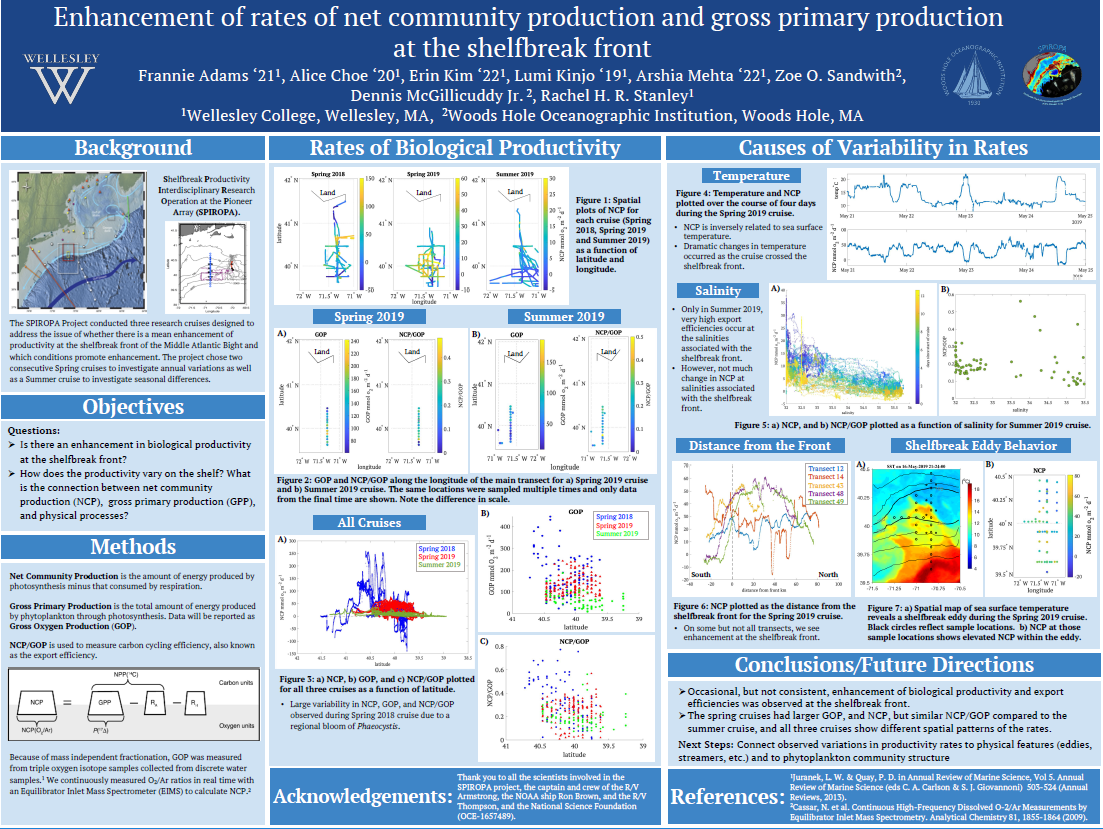 NCP on the 3 cruises
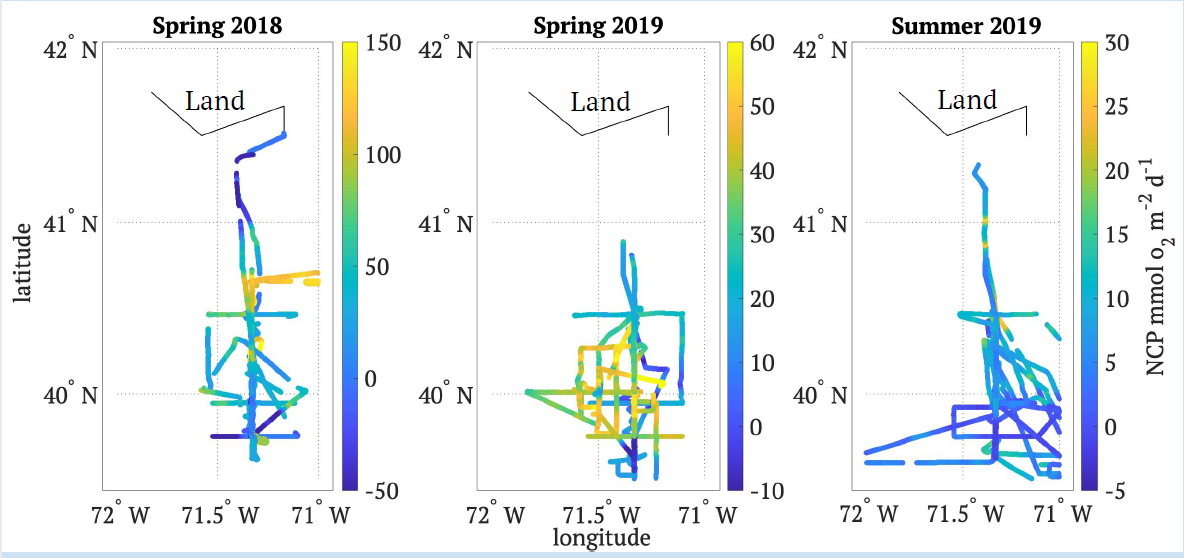 Comparing NCP as function of latitude
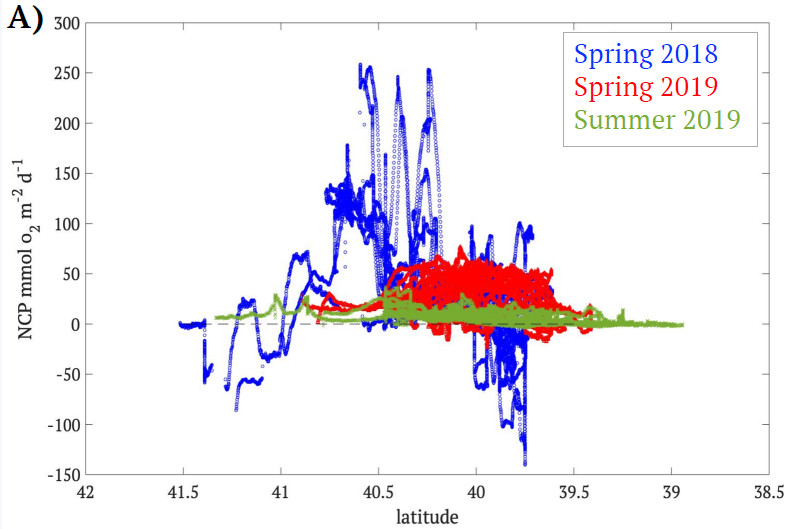 RB1904: Spring 2019
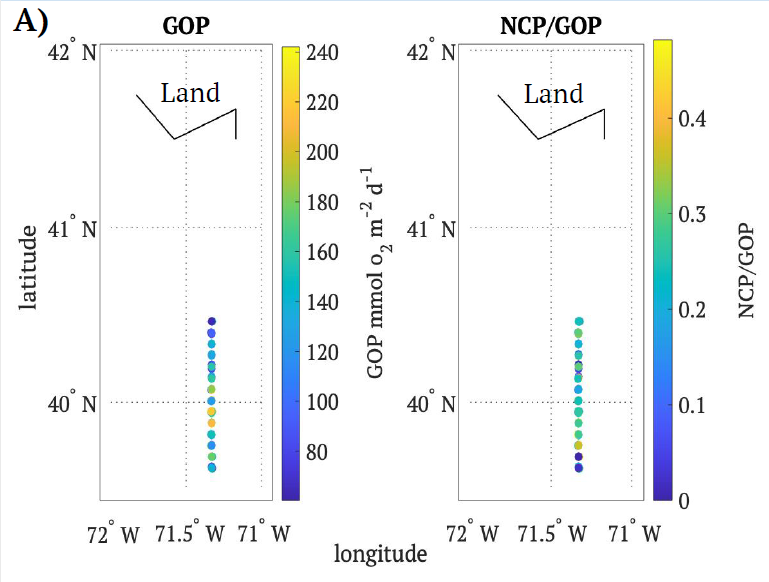 TN368 Summer 2019
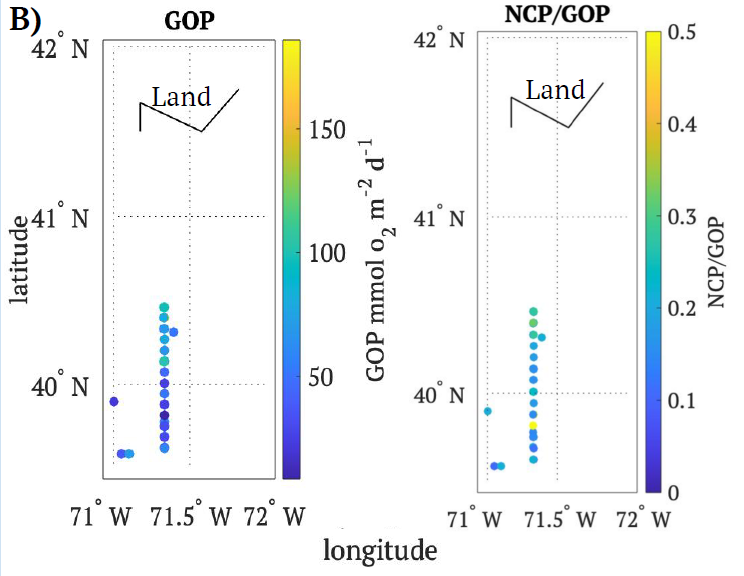 Comparing all 3 cruises
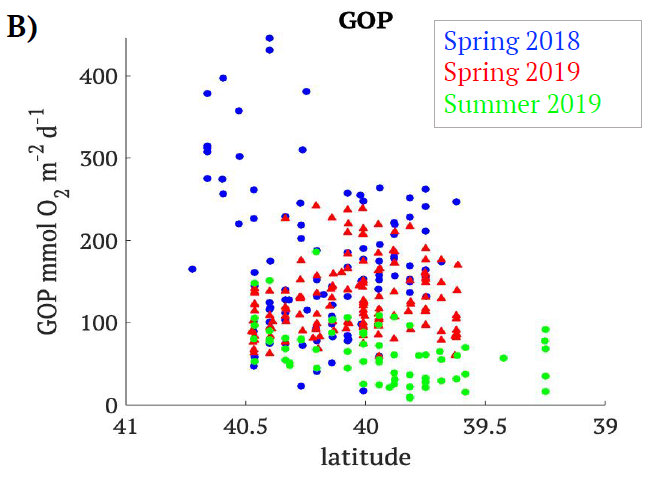 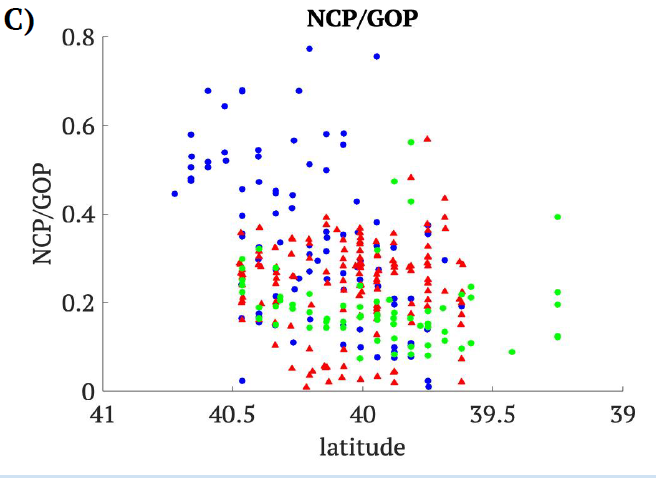 RB1904
Coherence between NCP, temperature and salinity
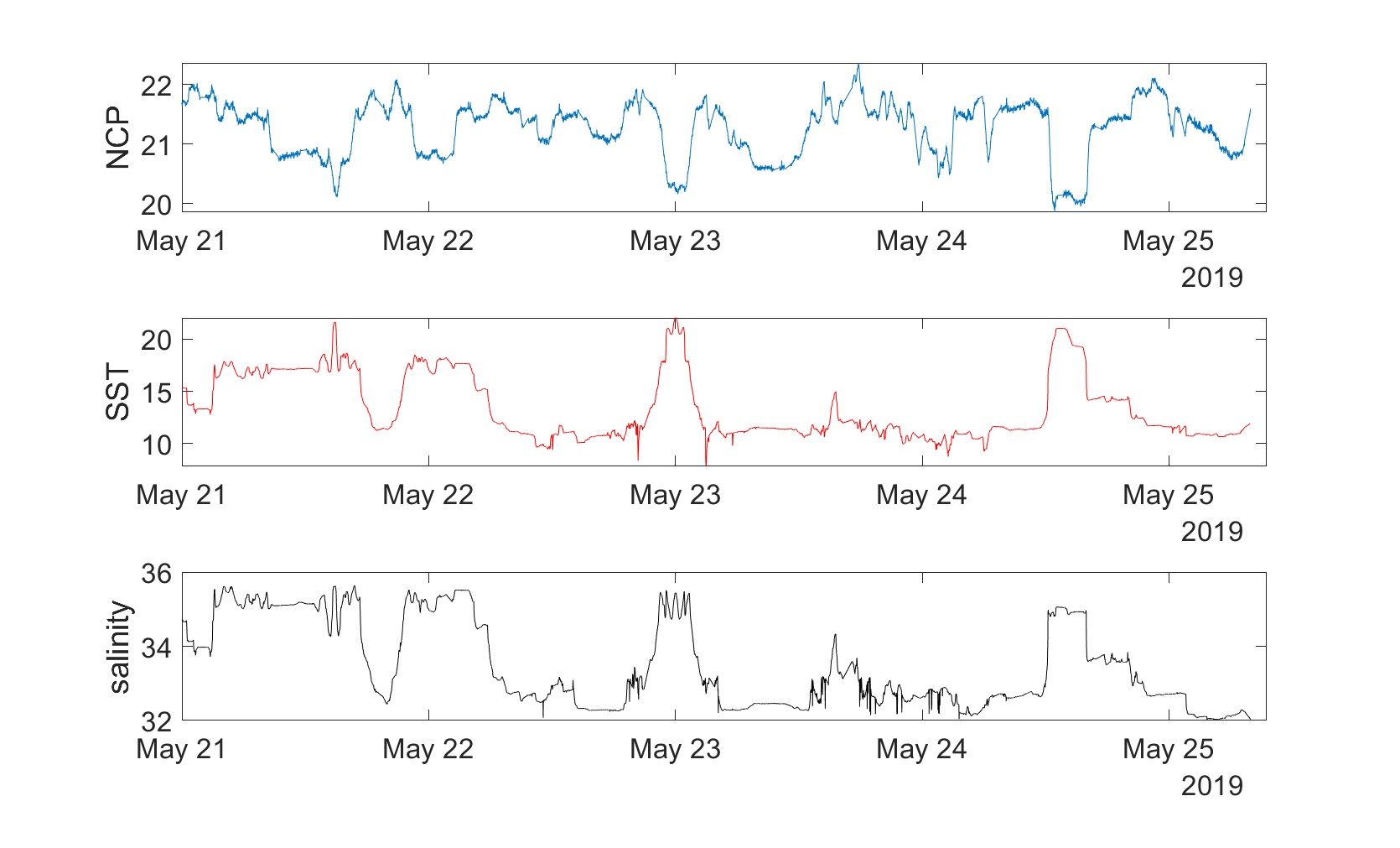 O2/Ar
We see same coherence in TN368
Tn368
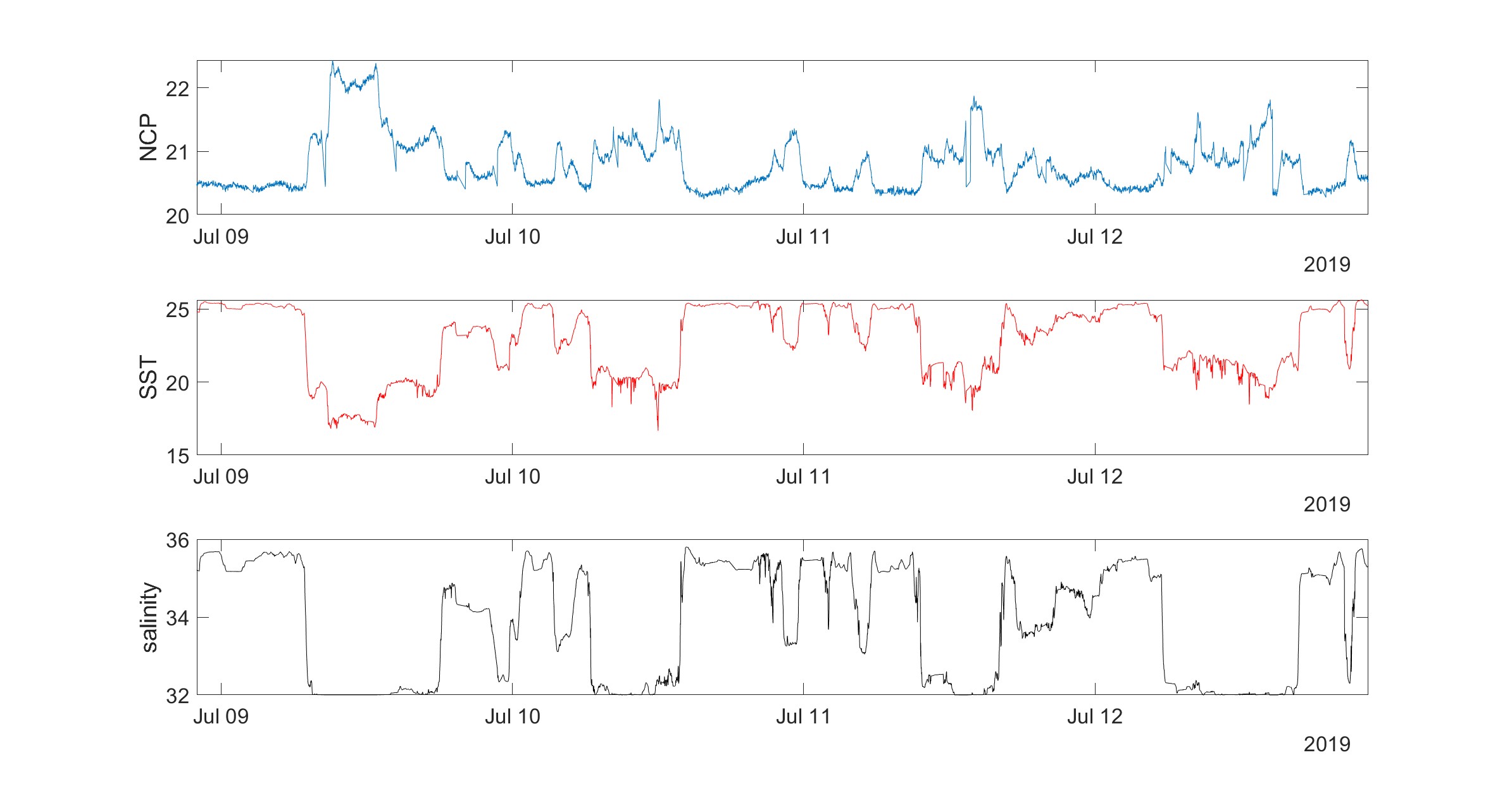 O2/Ar
NCP vs distance from the front RB1904
Connection to Salinity on TN368
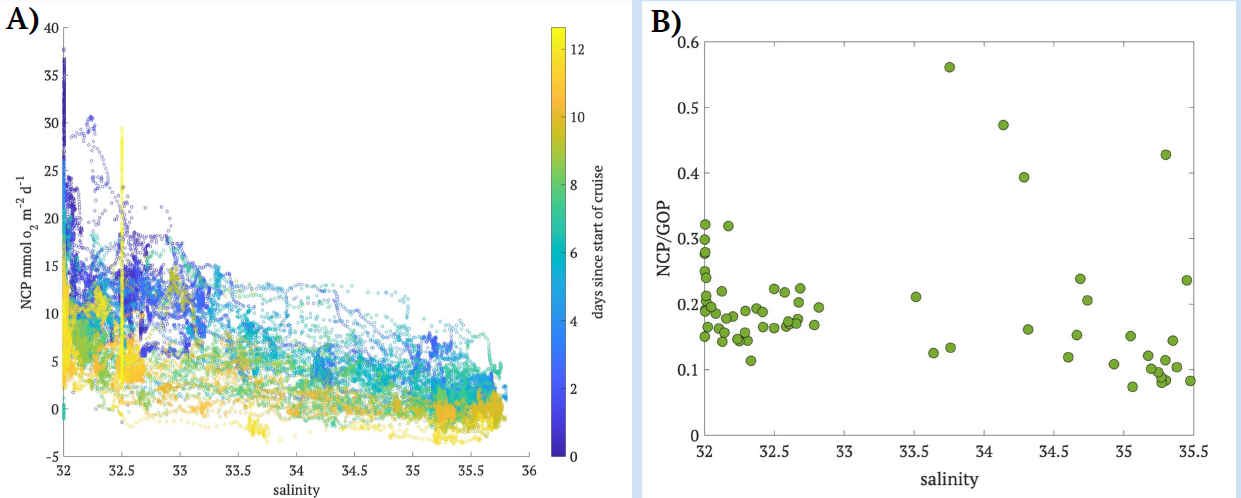 RB1904
Shelfbreak eddy had elevated NCP